Dotazník ranních a večerních typů (MEQ)
Morningness/Eveningness Questionnaite
Metody psychologie práce a organizace			Katarína Baranyaiová
     nMgr. Psychologie					Barbora Soldátová
1. RočníkZS 2016/2017
Pojmy
Cirkadiánní preference
Chronotyp
Ranní typ / Ptáče / Skřivan
Nevyhraněný / Neutrální typ 
Večerní typ / Sova
Úvod
Příslušnost k tzv. ranním či večerním typům patří k významným individuálním charakteristikám
Ranní a večerní typy jedinců se průkazně liší ve fázi mnoha biologických rytmů
Existuje cca 8 standardizovaných dotazníků na zjišťování diurnální preference u dospělých
Nejstarší a nejčastěji používaný je dotazník MEQ 
		 Morningness – Eveningness Questionnaire
Historie a vznik
MEQ vychází ze švédských studií (Öquist)
1973, Östberg – výzkum u zaměstnanců jedné počítačové firmy 
		→ stanovil 3 chronotypy: ranní, střední a večerní
	 - vycházel z cirkadiánních rozdílů aktivity, únavy, spánku,   
      orální teploty, fyzické kondice a příjmu jídla.
MEQ vznikl překladem a úpravou položek Östbergova dotazníku
Prvá verze dotazníku – testována na 150 Britech (18 – 32 let)
		                  - externí validita dokázána měřením orální teploty
Dotazník ranních a večerních typů (MEQ)
James A. Horne, Olov Östberg (1976)
Dotazník na určení chronotypu
Sebeposuzovací dotazník
19 položek
Jedinec odpovídá výběrem ze 4 nabízených možností (výjimka u položek č. 1, 2, 10, 17 a 18 )
Minimální možný počet dosažených bodů je 16
Maximální možný počet dosažených bodů je 86
MEQ (1976)
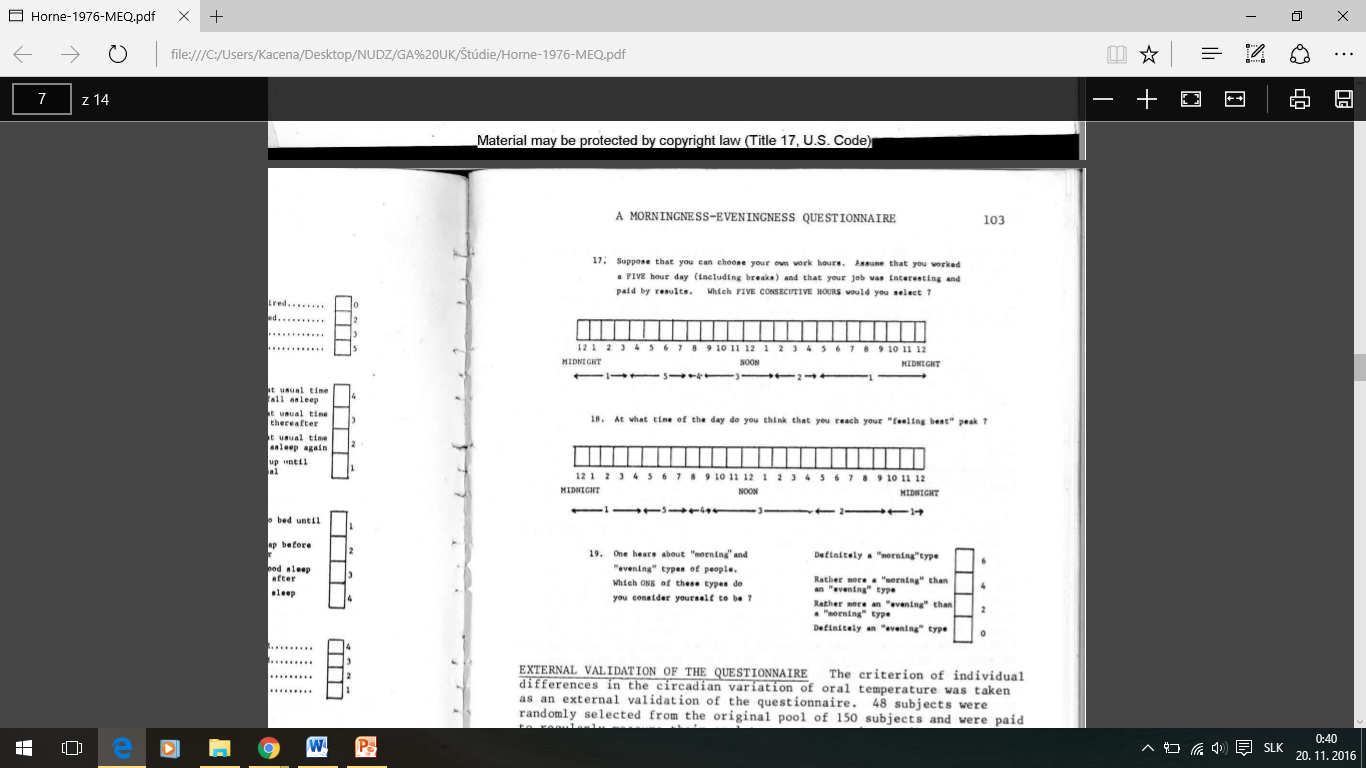 Přehled chronotypů dle dosaženého počtu bodů
Použití
Vztah chronotypu k:
psychickým onemocněním
fyzickým onemocněním
chování

výzkum (výkon) 
optimální čas práce – vhodnost práce
optimální doba pro fototerapii
Zkrácená verze (rMEQ)
Otázky č. 1, 7, 10, 18, 19
4 – 25 bodů
α - 0,91

Španělská verze			Anglická verze
Studie
Schmidt et al. (2015) – pracovní paměť 
Guimarães et al. (2012) - práce na směny 
Janečková (2014) – chování + psych. onemocnění
Vávrová (2013) – osobnost  
Natale (2003) – kognitivní úlohy 
Meulea et al. (2012) - jídlo
Jankowski et al. (2014) –  sex
Česká verze
Plháková, Vávrová, Kračmárová (2013)
Crombachovo alfa 0,85-0,87 (v originálu neuvedeno)
Vyhodnocení
Odkaz: word
Kdy metodu použít a kdy ne
Ano				?				Ne
zjištění chronotypu		- věk 40-50 let			- psychiatrický pacienti
zdravý jedinec						- děti a seniori
Sebareflexe							- pokud chceme zjistit skutečné 								  spánkové návyky, stanovit 									  sociální jet lag
Hodnocení
Subjektivní hodnocení
Ne vždy jednoznačné vyhodnocení
Krátká stupnice 
Sporní hodnocení mezi 40-50 let
Označování na ose
+ Podložené biologickými měřeními
+ Krátký 
+ Extra krátký
+ Lehko vyhodnotitelný
+ α 0,81 – 0,87
+ Ověřené mnohými studiemi
Výsledná známka
1-
Literatura
Guimanaraes, M., Pessa, S.L.R., Biguelini, C. (2012) Evaluation of the impact of shiftwork and chronotype on the workers of the imprint and cutting/welding sectors of a flexible packaging manufacturer. Work, 41, 1691-1698
Horne, J. A., Östberg, O. (1976). A self-assessment questionnaire to determine morningness-eveningness in human circadian rhythms. International Journal of Chronobiology, 4, 97-110.
Janečková, D. (2014). Cirkadiánní preference rozdílný život ranních ptáčat a nočních sov. Olomouc: Univerzita Palackého v Olomouci, Filozofická fakulta.
Jankowski, et. al. (2014). Chronotype, gender, and time for sex. Chronobiology international, 31 (8), 911-916
Meule, A., Randler, Ch., Kubler, A., Roeser, K., (2012). Skipping breakfast: Morningness-eveningness preference is differentially related to state and trait food cravings. 304-308
Natale, V., Alzani, A.,  Cicogna, P., (2003). Cognitive eﬃciency and circadian typologies: a diurnal study. Personality and Individual Differences, 35, 1089–1105
Plháková, A., Dostál, D., Janečková, D. (2013). Cirkadiánní preference ve vztahu k depresivitě, subjektivní kvalitě spánku a Cloningerovým dimenzím osobnosti. Olomouc
Roubíčková, L. (2008). Preference barev u ranních a večerních výkonových typů: bakalářská práce. Brno: Masarykova univerzita, Fakulta sociálních studií.
Schmidt., Ch et al. (2015). Pushing the limits: Chronotype and time of day modulate working memory-dependent cerebral activity. Frontiers in neurobiology, 6, 199, 1-9
Skočovský, K. D. (2003). Psychometrické vlastnosti české verze Dotazníku ranních a večerních typu (MEQ). Sborník příspěvku 6. ročníku konference na téma Sociální procesy a osobnost. Brno: Psychologický ústav.
Vávrová, Z. (2014). Cirkadiánní preference ve vztahu k osobnosti. Olomouc: Univerzita Palackého v Olomouci.
Děkujeme za pozornost